Support Vector Machines
Thomas Schwarz
Introduction
Recall Decision Trees
Use the features in order to make recursively decisions
End up with a classification
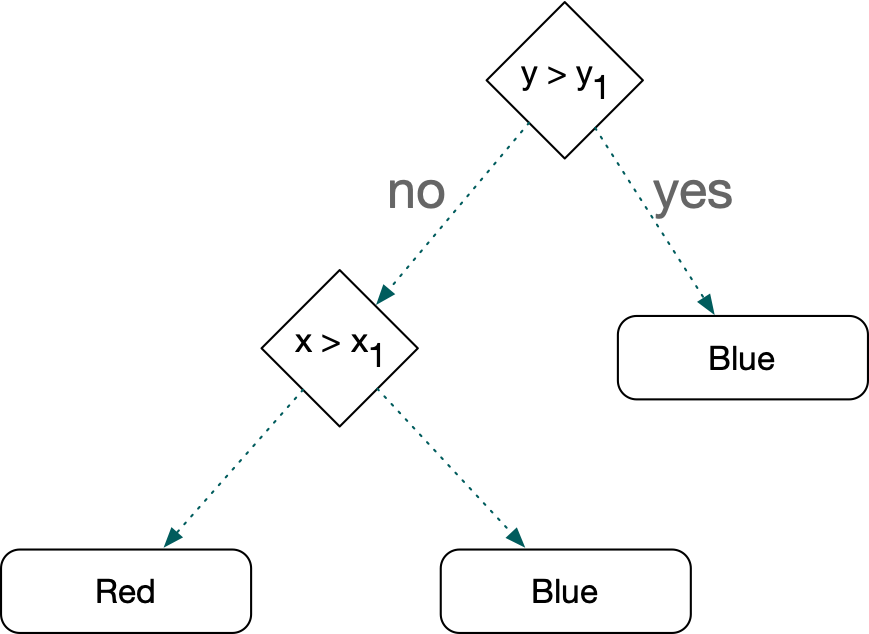 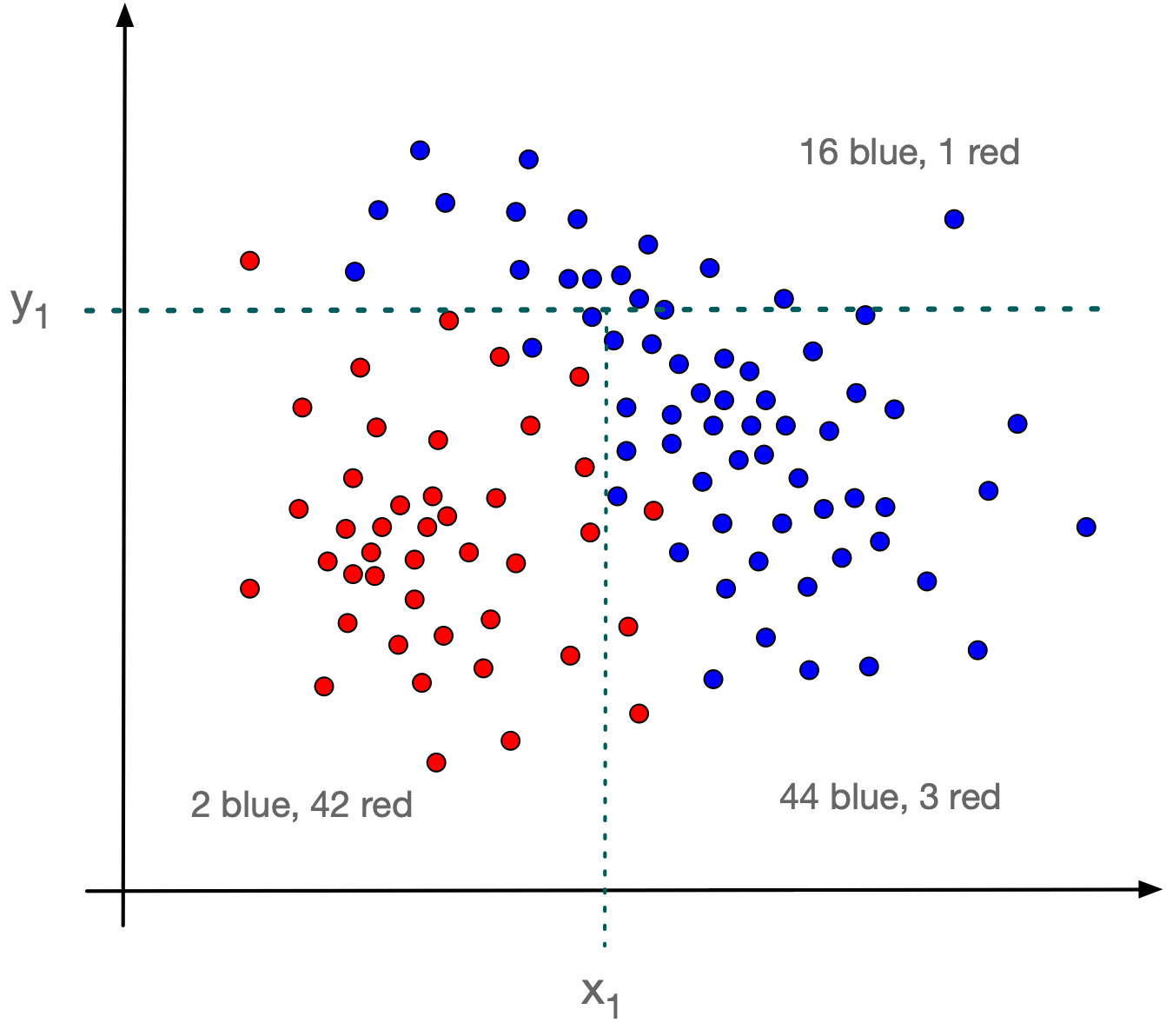 Introduction
Decision trees are a type of supervised learning
Limited by using only a single feature
Introduction
KNN — k nearest neighbors
Supervised learning 
to classify a feature point:
we look at all elements in the training set
Drawback: Not scalable if training set is large
Introduction
SVM:
Uses any hyperplane to separate sets
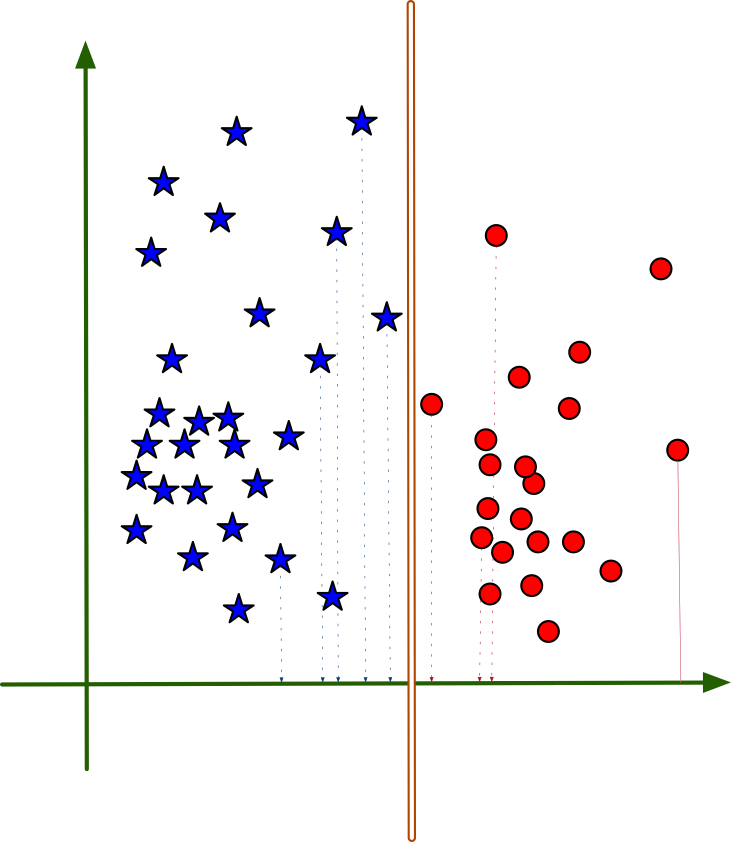 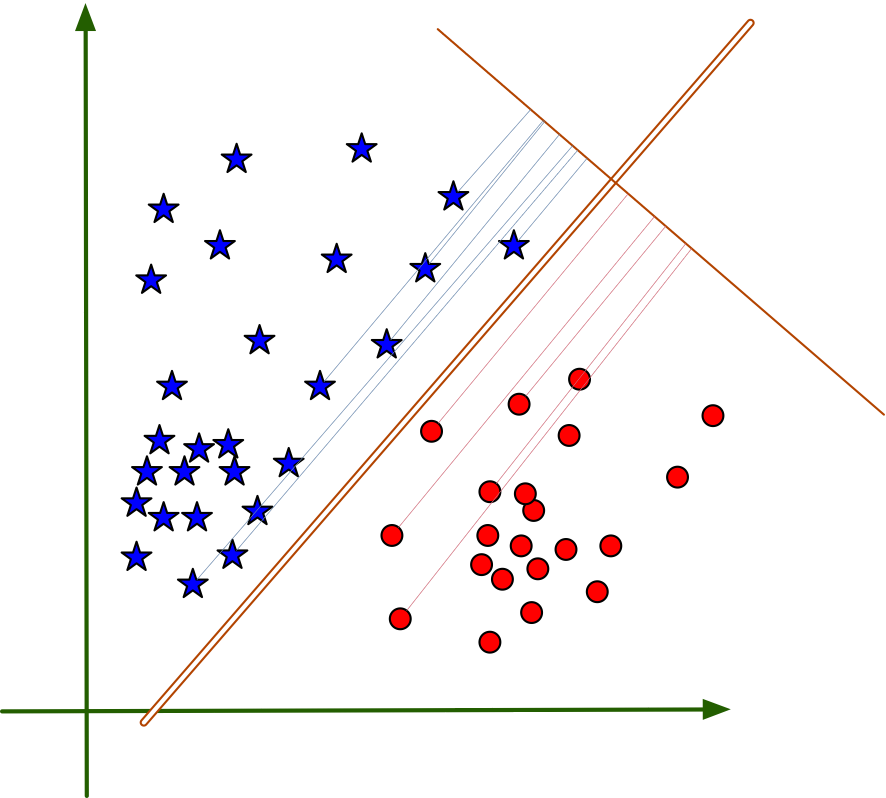 Decision tree boundaries are
parallel to axes
SVM boundaries can be
any hyper-planes
Introduction
SVM:
Can encode the hyper-plane using a few data points:
The support vectors
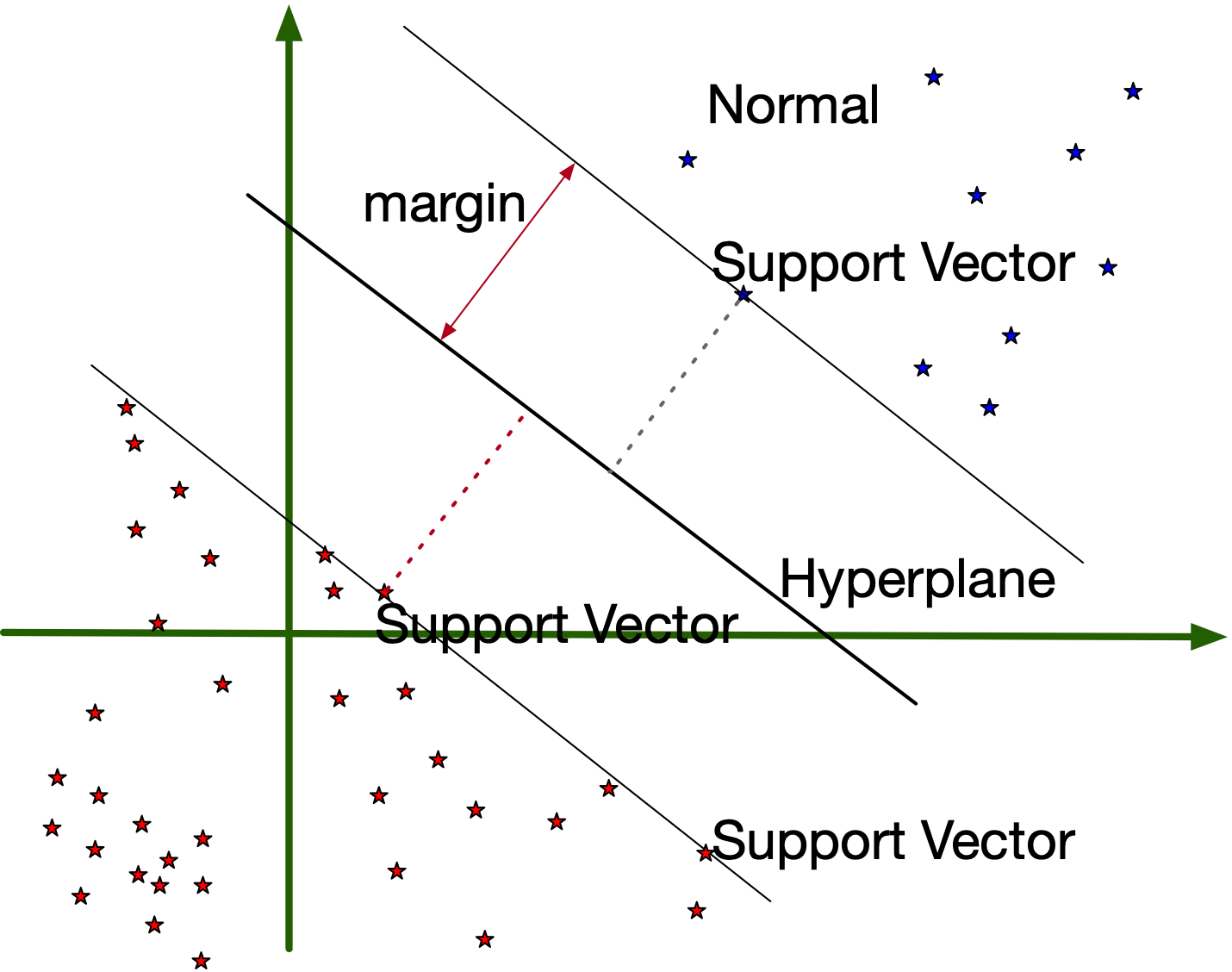 Introduction
SVM:
Can solve classification even if the data set is not linearly separable
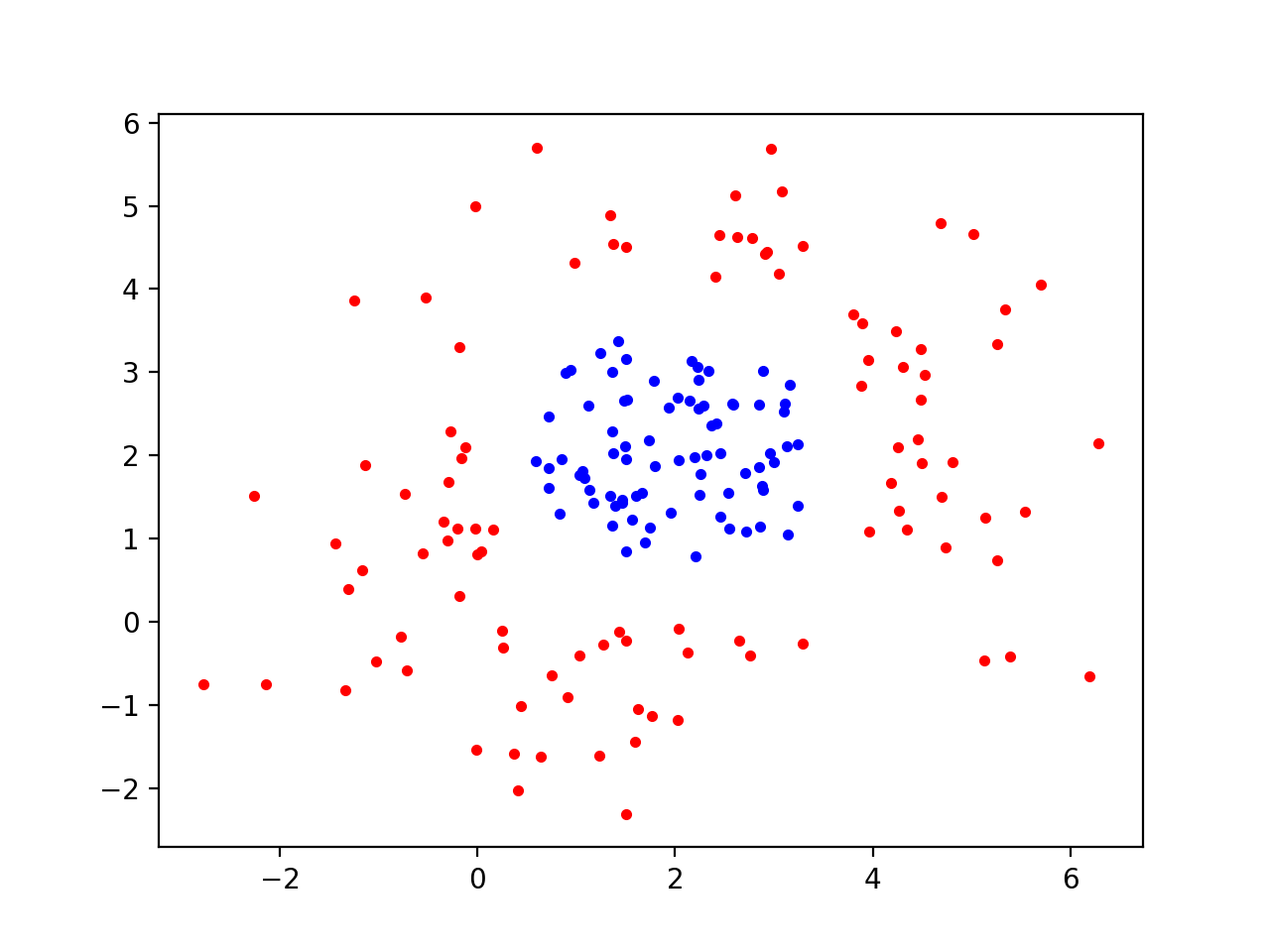 Introduction
Use a (non-linear transform of the data)
Kernel function:
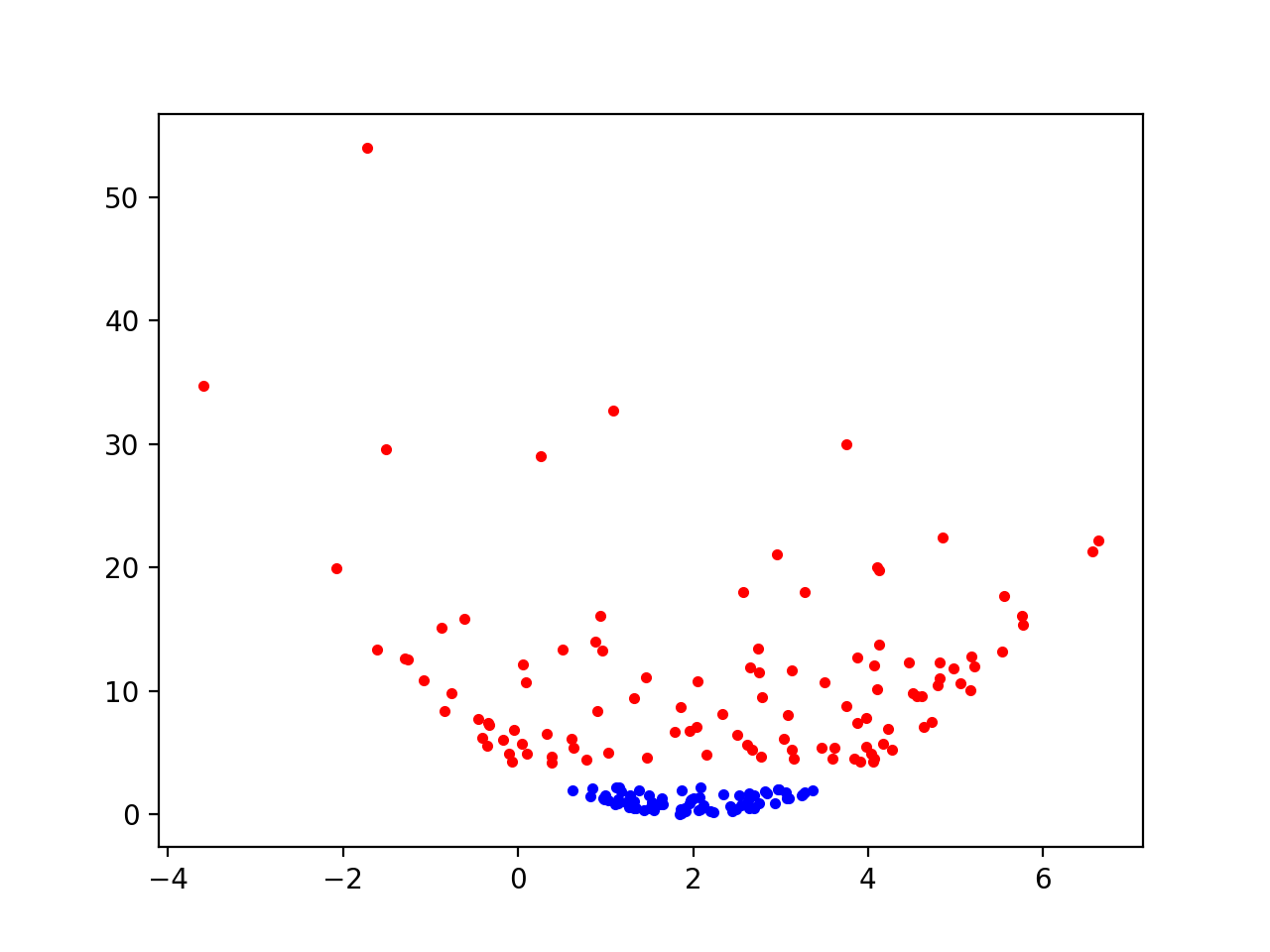 Mathematics of SVM
Hyper-plane through the origin is an  -dimensional subspace of 

 is a "normal" vector, usually of length 1
Dot is the dot product
Can also use the matrix product
Mathematics
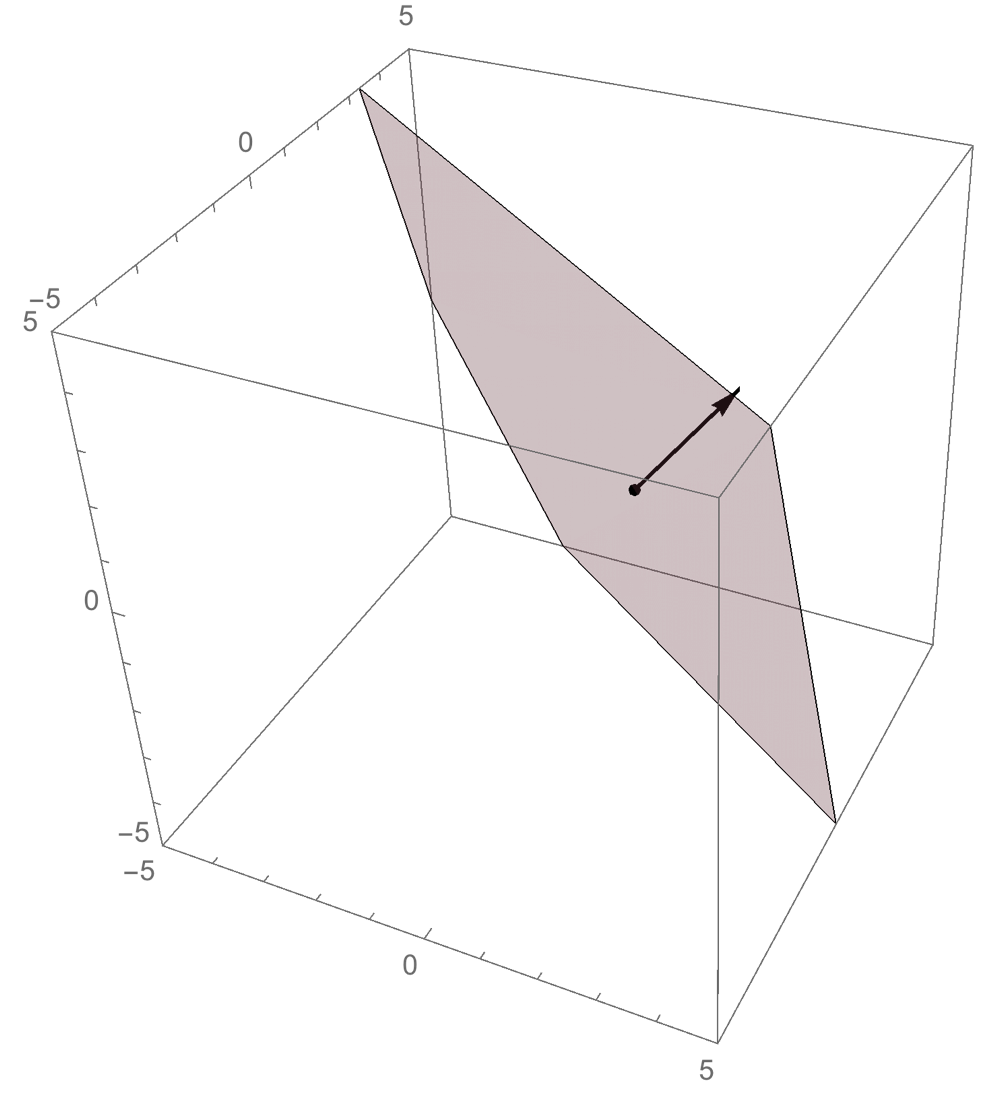 Hyperplane defined 
by normal vector (2,3,1) 
through the point (1,1,0).
Mathematics
Task: Find 
Orthogonal to vector  
Passing through a point
Mathematics
if and only if  is orthogonal to
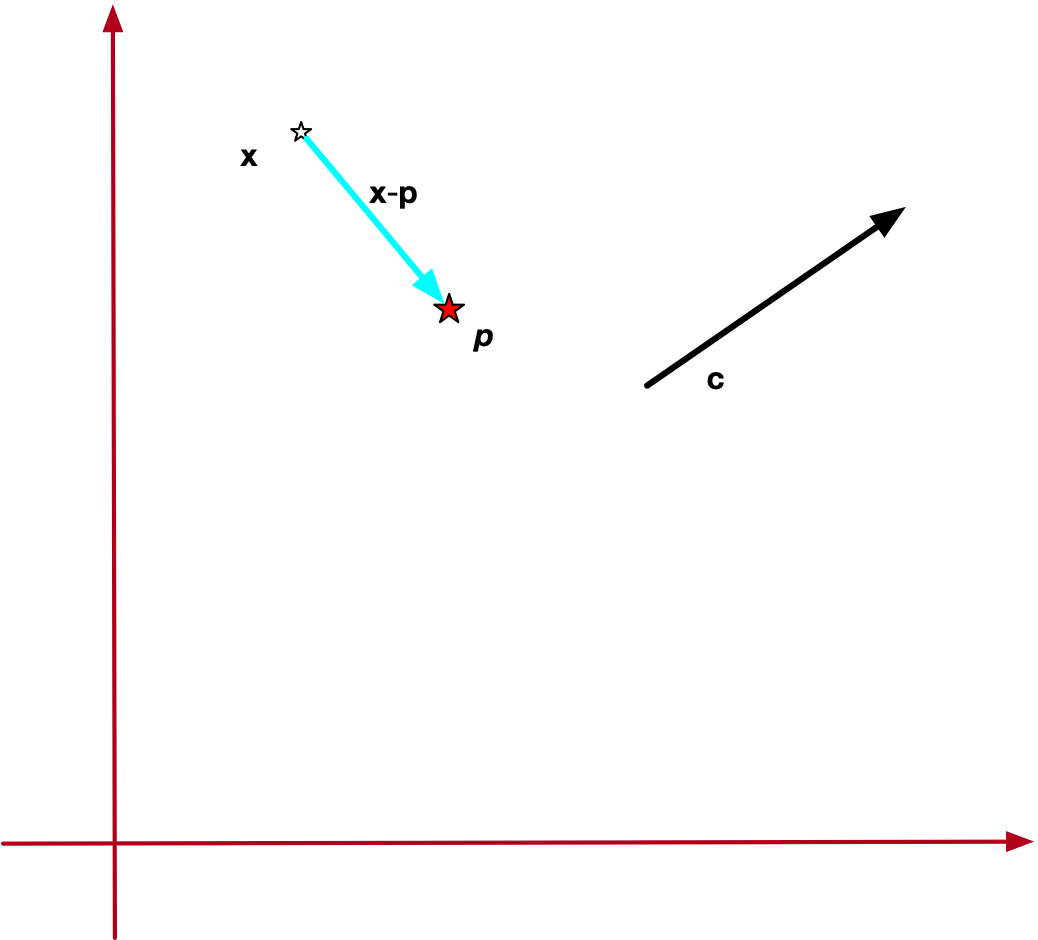 Mathematics
Hyperplane given by 
         
                
Defined by a linear functional
Mathematics
Hyperplane separates space into two halves:
Mathematics
Learning task:
Find a hyperplane such that 
All feature vectors of one category are in 
All feature vectors of the other category are in 
The best hyperplane 
(and most likely to achieve good results)
Maximizes distance of feature vectors from the plane
Mathematics
How do we determine the distance of a point from the hyper-plane?
Distance is length of a line between point and closest point on the hyperplane
This line needs to be orthogonal to the hyperplane 
(Otherwise can find something closer
Mathematics
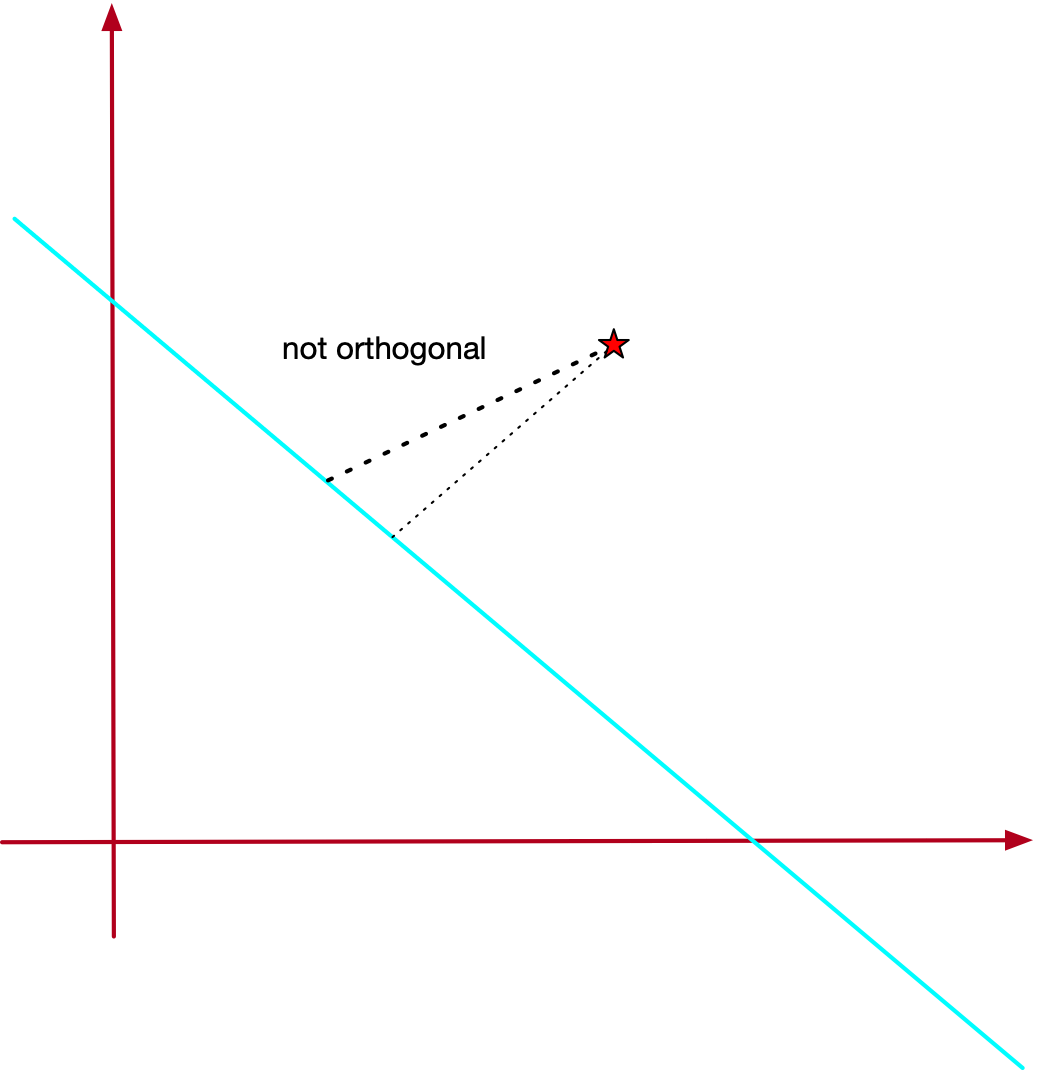 Mathematics
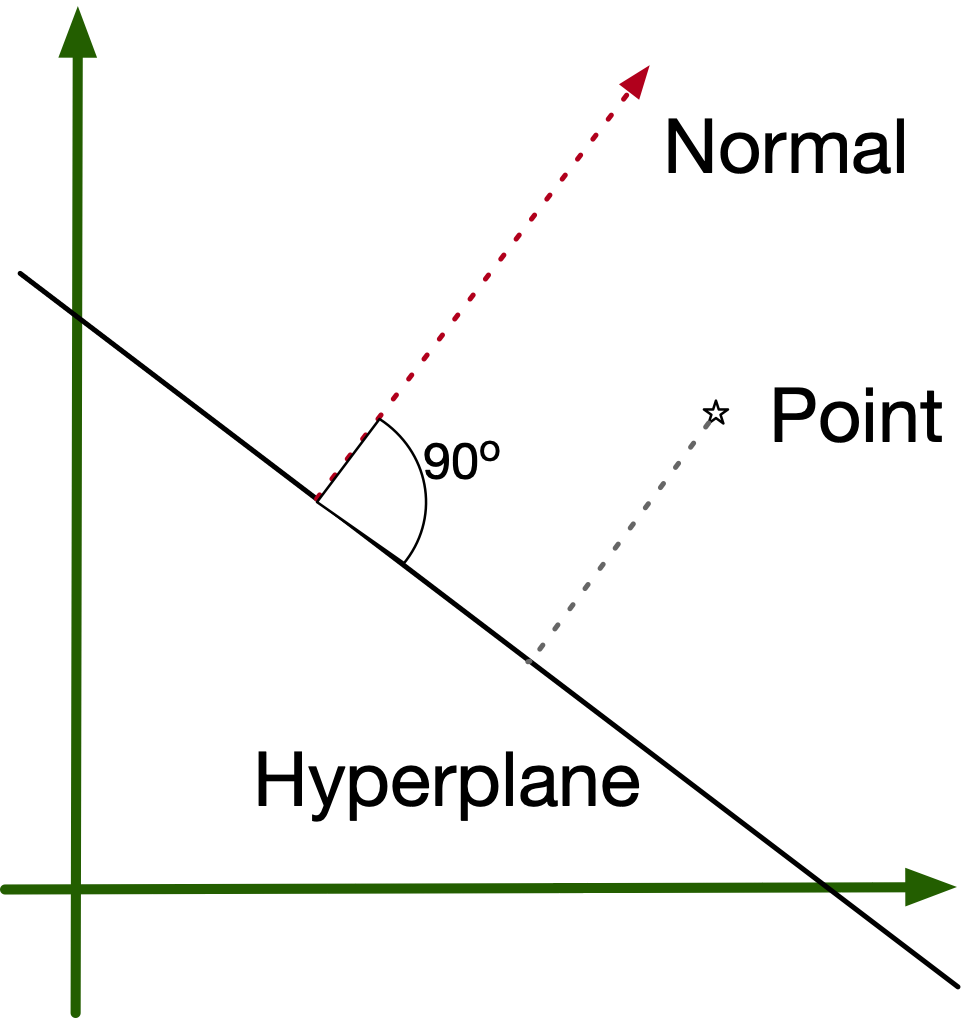 Distance of a point from a 
hyperplane is the length of 
a normal of the hyperplane 
through the point.
Mathematics
Let  be a point on the hyperplane
Hyperplane defined by 
Write
, with 
Multiply with 
 since
Mathematics
Therefore 
Projection of  on normal  is 
This is the distance between  and the hyperplane:
Mathematics
Summary:
Want all the feature vectors of first category in 

Want all the feature vectors of the second category in
Mathematics
First category gets label -1 , second category gets label +1
Condition becomes:

In addition:

where we maximize over all normals  of length 1 and all scalars 
All data points  contribute to the optimization
Mathematics
Allow normals to have length other than 1
Replace  with 
Optimization becomes
     
The points  where the minima are attained are called the support vectors.
Mathematics
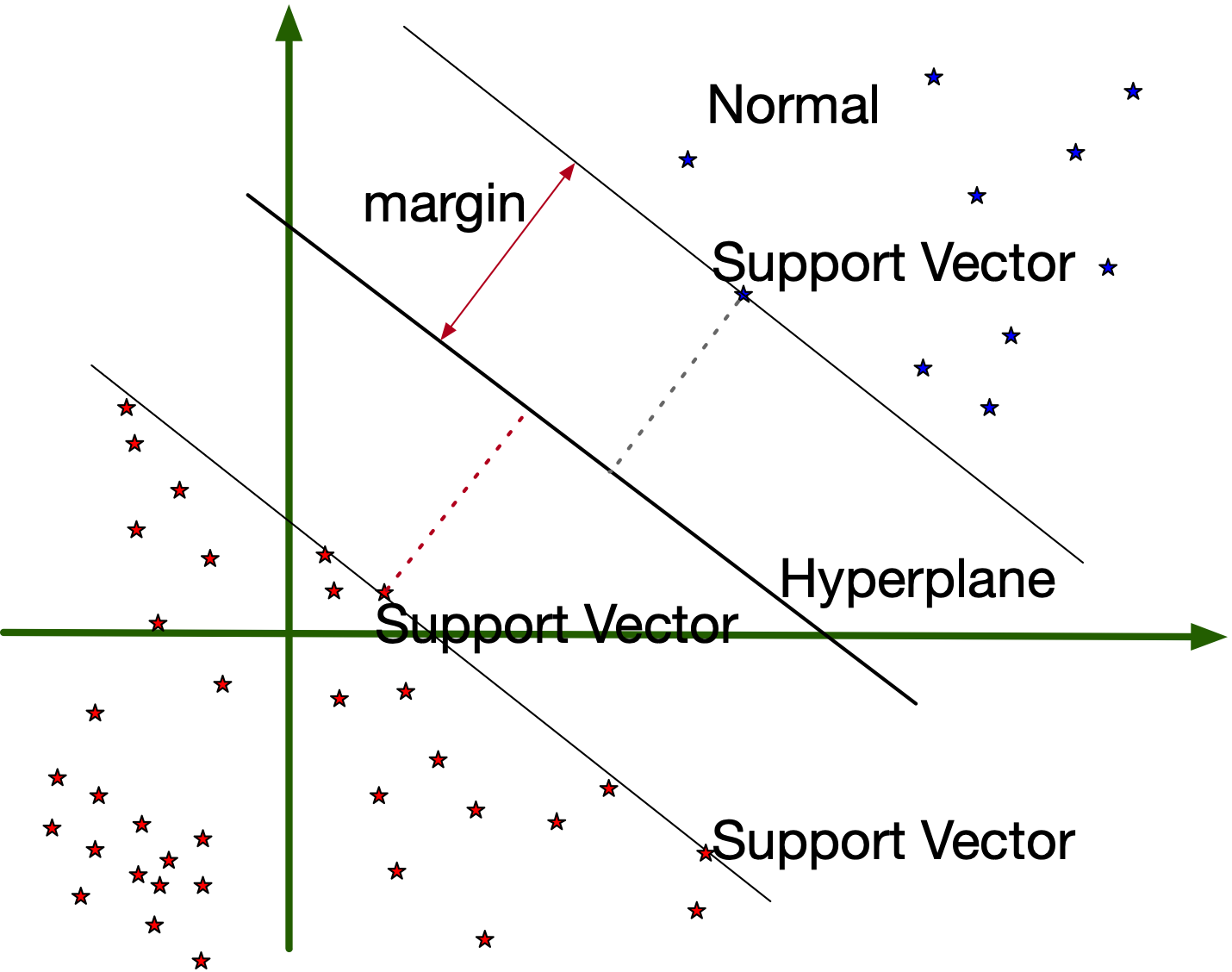 Mathematics
This even works if the two categories are not linearly separable
Mathematics
Problem:  
Support vectors:  is minimum
Can multiply  and  with a scalar
Set scalar to 
Then:   

Distance of  to hyperplane is 
All other feature vectors:
Mathematics
Can now reformulate optimization problem

subject to
Mathematics
Solve with Lagrange multiplier, traditionally called 
Solve subject to constraints
 ,
Mathematics
Take partial derivatives with respect to  and 
Since 
We obtain
Mathematics
Setting them to zero for the minimum, we get
  
and therefore
Mathematics
implies
 is a linear combination of features
Mathematics
Use  in our optimization problem

Use
Mathematics
Function  is now simplified:
Mathematics
Plugging in again 

we obtain

which we want to maximize subject to constraints 
 and
Mathematics
This is the "dual" optimization problem, but it is quadratic in the alphas.
This means that it can be solved using Kuhn Tucker
Mathematics: Soft Margin SVM
The preceding works if the data set is linearly separable
If not, we introduce slack variables

They measure the violation of the separation condition
If zero: separation condition is fulfilled and the point lies  away from the hyperplane
If : point lies inside the margin, but point is classified
If , point is mis-classified
Mathematics
Choosing an optimization function is no longer straight-forward
Do we want a hyperplane with a few violations or do we want to minimize the total amount of violations
Mathematics
One possibility:

subject to
Mathematics
The power k in
  
describes our policy: 
 k=1: Hinge loss
 k=2: Quadratic losss
 C describes the trade-off between large margins and loss minimization
Mathematics
Much research has been spent on optimizing for each case
Luckily, we do not have to use them
SVM with Scikit-Learn
Has a whole module svm
from sklearn import svm
SVM with Scikit-Learn
Generate data
d_a  =  np.random.multivariate_normal(
          mean = [1,3], 
          cov = [ [.1,.02], [.02,.1]],
          size=100)
d_b  =  np.random.multivariate_normal(
          mean = [3,4], 
          cov = [ [.2,.005], [.005,.2]],
          size=100)
SVM with Scikit-Learn
Data are the feature, target are the labels


Now fit the whole data set
data = np.concatenate((d_a, d_b), axis=0)
target = np.concatenate((np.zeros(100), np.ones(100)))
clf = svm.SVC(kernel='linear', C=3)
clf.fit(data, target)
SVM with Scikit-Learn
Now print stuff:  
To see the coefficient, we needed to use the linear kernel
print(clf.support_vectors_)
w = clf.coef_[0]
a = -w[0] / w[1]
xx = np.linspace(1.5, 2.25)
yy = a * xx - (clf.intercept_[0]) / w[1]
print('w',w)
print(a)
SVM with Scikit-Learn
Support vectors




Normal and intercept:
[[1.83311697 3.13576805]
 [1.49922547 3.41011599]
 [1.80136907 3.32299734]
 [2.10066171 3.82740692]
 [2.16113553 3.35389843]
 [2.48658474 2.79743539]]
w [2.63976203 0.98909858]
-2.6688563564106373
SVM with Scikit-Learn
Draw the data and the hyperplane
plt.figure(1)
plt.plot(d_a[:,0], d_a[:,1], 'b.')
plt.plot(d_b[:,0], d_b[:,1], 'r.')
plt.plot(xx, yy, 'k:')
plt.show()
SVM with Scikit-Learn
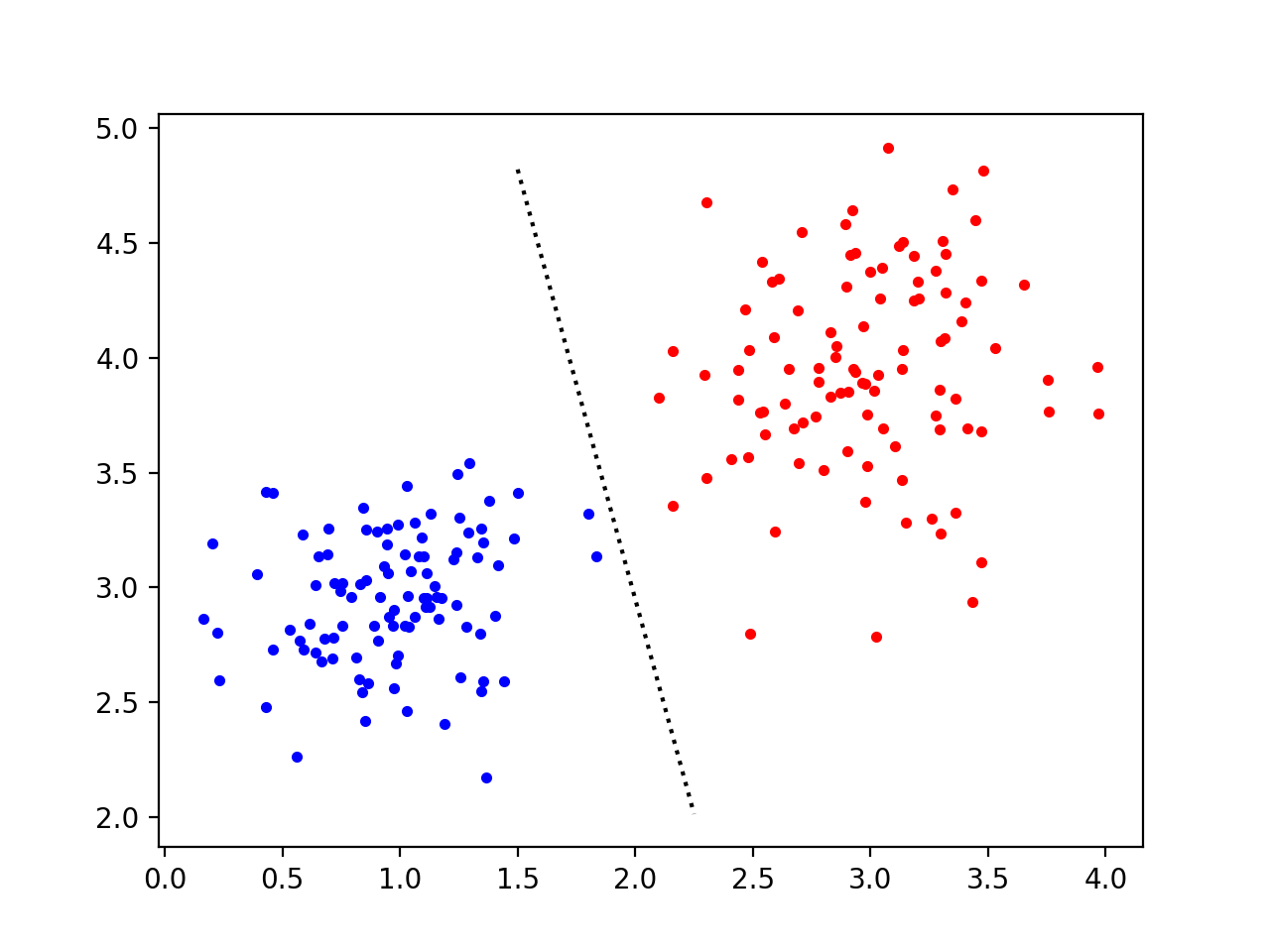 SVM with Scikit-Learn
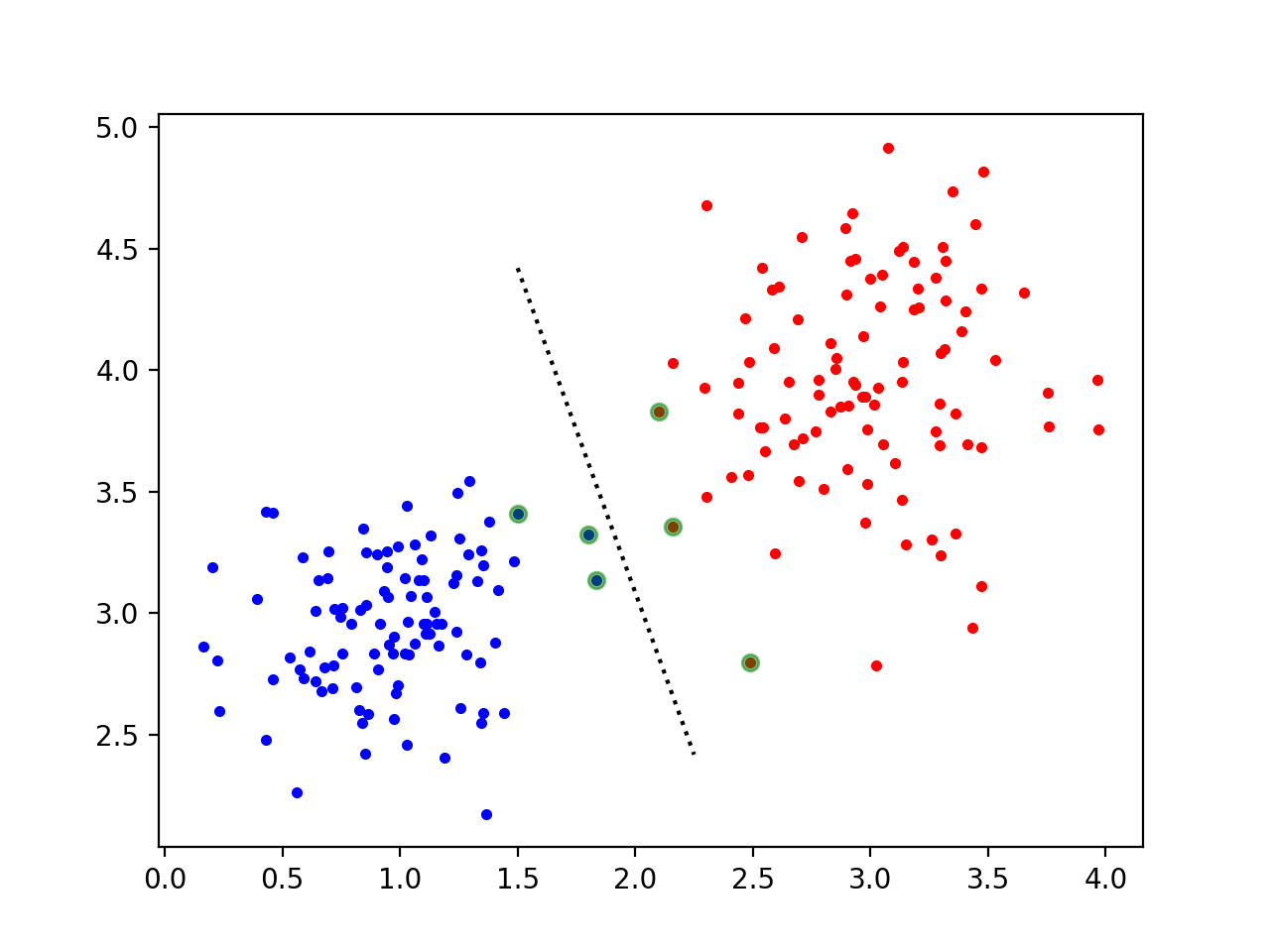 SVM with Scikit-Learn
New points are evaluated only using the support vectors
This makes SVM more efficient
SVM with Scikit-Learn
Example with non-separable data sets
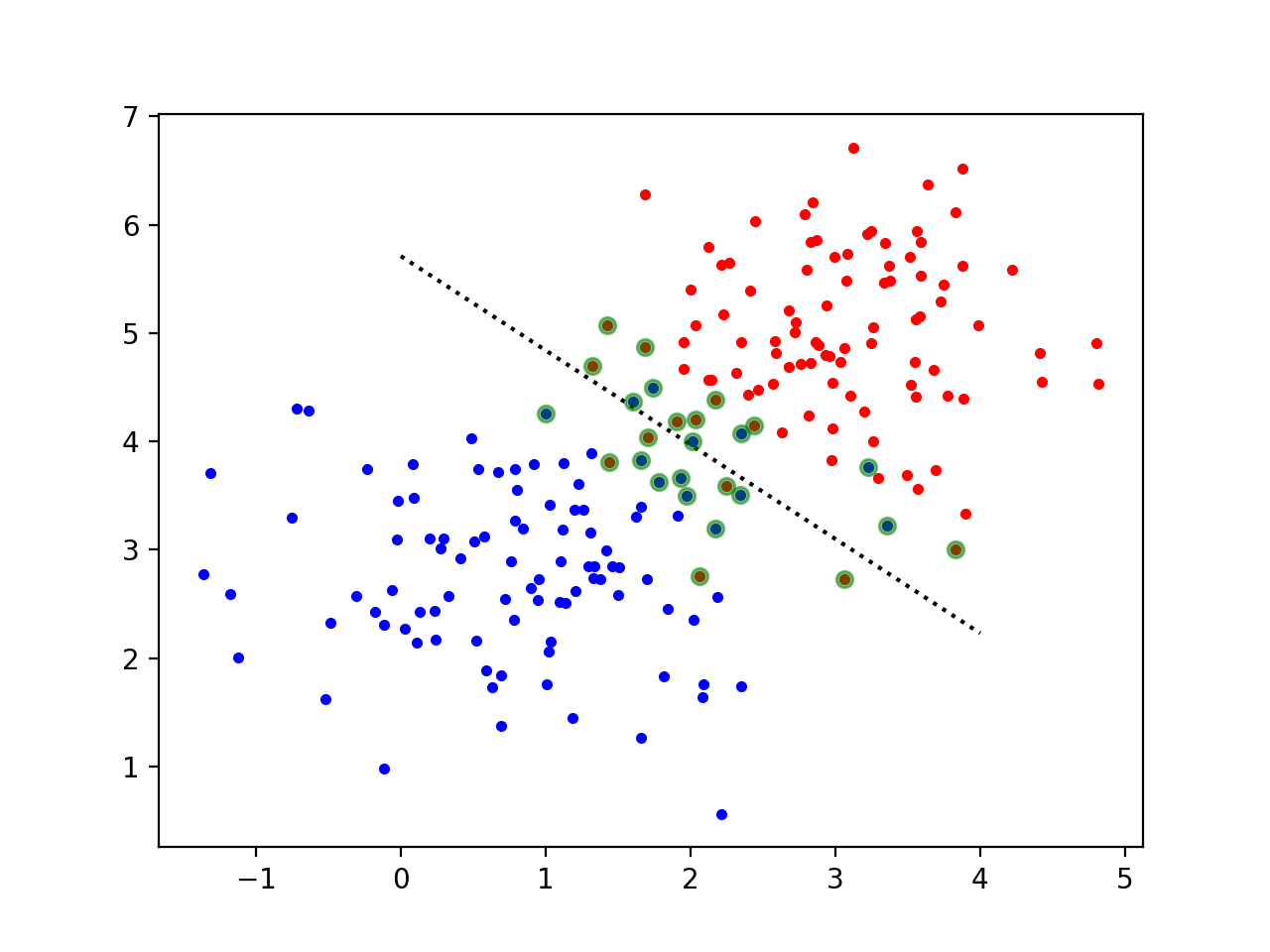 SVM with Scikit-Learn
In this case, the C-value does not change much
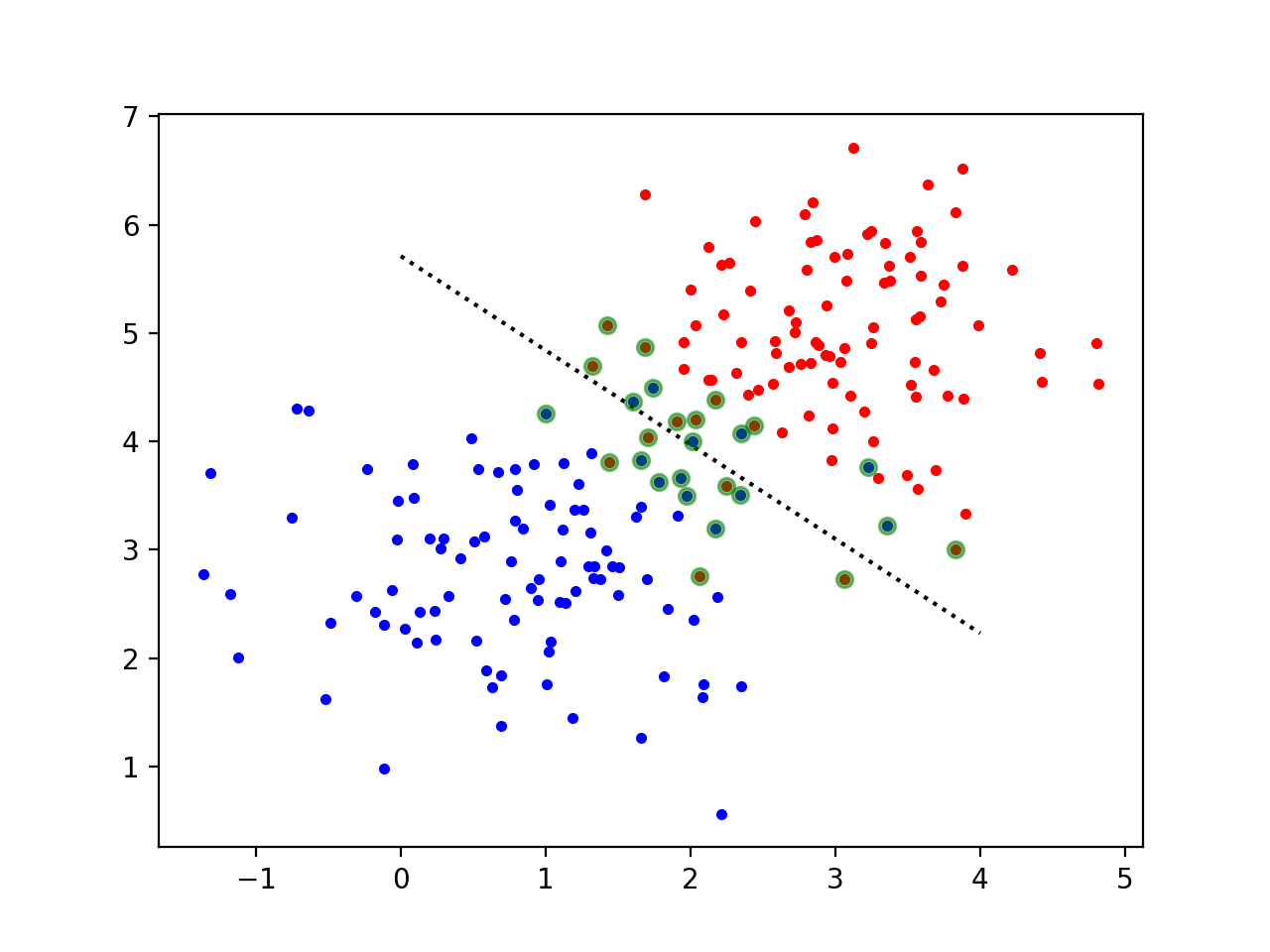 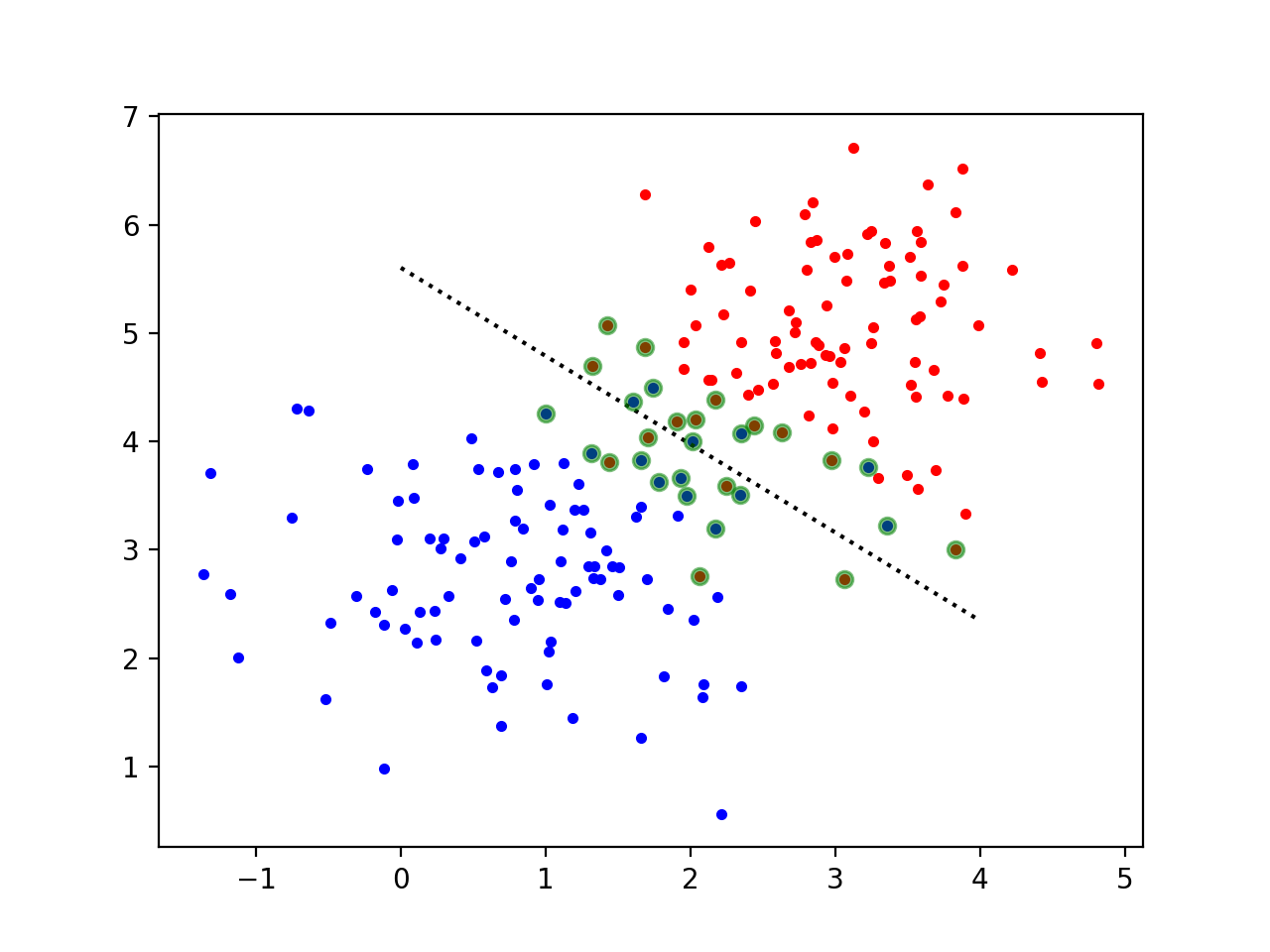 C=3
C=0.5
SVM with Scikit-Learn
This is a very difficult set to classify without transformation
SVM with Scikit-Learn
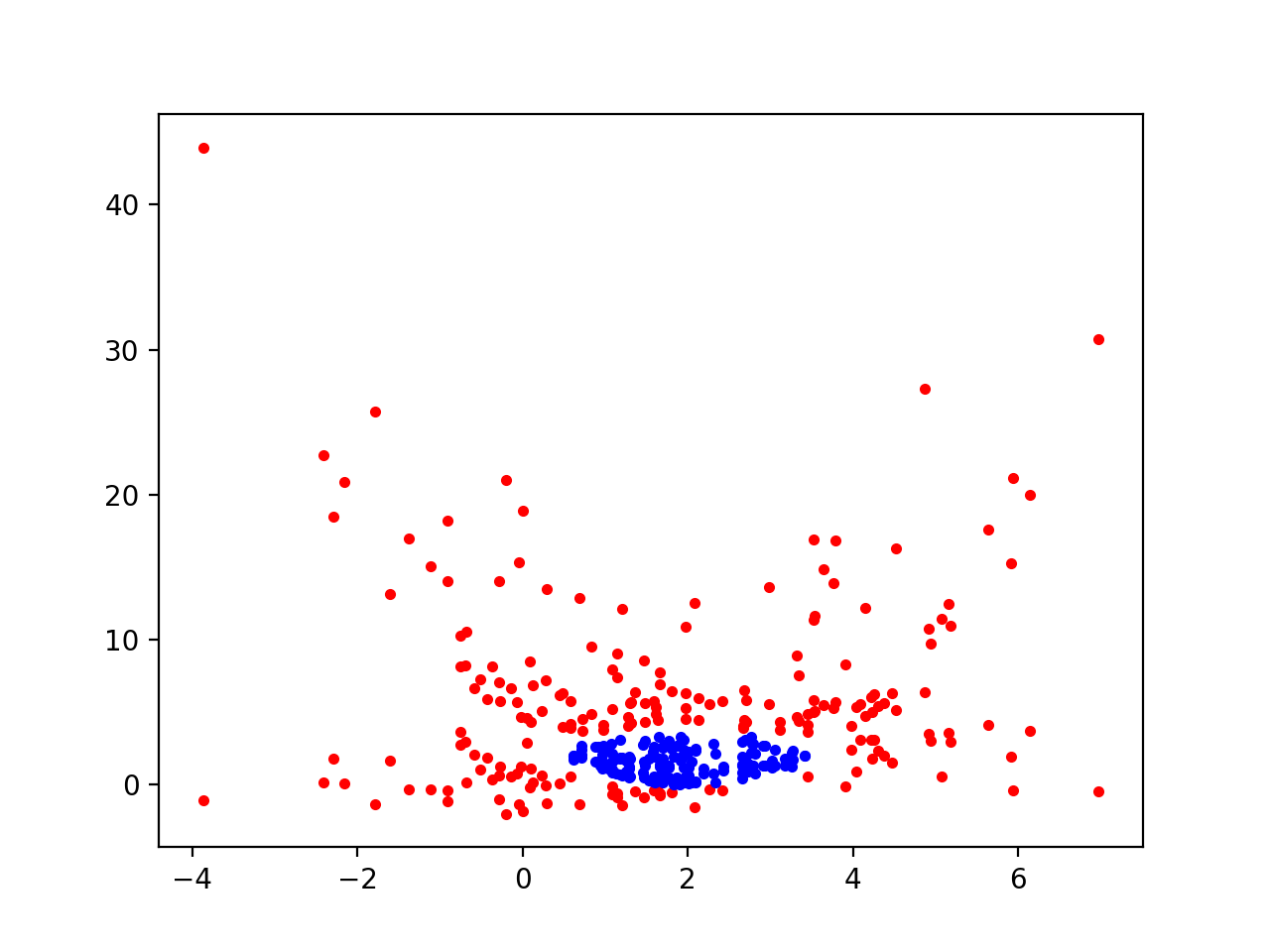 SVM with Scikit-Learn
If we try with several kernels, results are not so good
Import some stuff
import numpy as np
import matplotlib.pyplot as plt
from sklearn import svm
from sklearn import metrics
from sklearn.model_selection import train_test_split
np.random.seed(12)
SVM with Scikit-Learn
Generate data set
d_a  =  np.random.multivariate_normal(
     mean = [2,2], 
     cov = [ [.2,.15], [.15,.2]],
     size=150)
d_b  =  np.random.multivariate_normal(
     mean = [2,2], 
     cov = [ [3,1], [1,3]],
     size=220)

one = np.array( [x for x in d_b if  
      np.linalg.norm(x-[2,2])<1.5])
two = np.array( [x for x in d_b if  
      np.linalg.norm(x-[2,2])>2])
SVM with Scikit-Learn
Split dataset into training and test set (70% training)
X_train, X_test, y_train, y_test = 
    train_test_split(
            data, 
            target, 
            test_size=0.3)
SVM with Scikit-Learn
Train
clf = svm.SVC(kernel = 'sigmoid')
clf.fit(X_train, y_train)
SVM with Scikit-Learn
Predict and get accuracy:
y_pred = clf.predict(X_test)

print("Accuracy:", 
       metrics.accuracy_score(y_test, y_pred))
SVM with Scikit-Learn
Accuracy: linear 0.62
Accuracy: poly 0.7666666666666667
Accuracy: rbf 1.0
Accuracy: sigmoid 0.34
SVM with Scikit-Learn
Could use a custom kernel
def my_kernel(X, Y):
    return np.dot((X-[2,2])**2,((Y-[2,2])**2).T)
clf = svm.SVC(kernel = my_kernel)
clf.fit(X_train, y_train)
SVM with Scikit-Learn
Not surprisingly, this works completely
Accuracy: 1.0
SVM with Scikit-Learn
Radial basis function kernel